Ion Source Status 
Jan 14, 2020
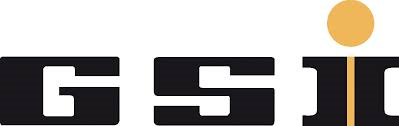 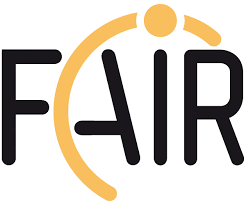 Uranium electrode production at Framatome for 2.7 Hz - to be tested in Jan/Feb
18GHz-ECRIS-Upgrade: - MOU signed
Shut down work started North, South, HLI
Proton beam time from HLI on 27th?
Projects and consequences: Terminal West and Proton Linac